DO: statistics, data science, data
Jo Hardin, Pomona College, jo.hardin@pomona.edu
June 1, 2023
Don’t
don’t worry about taking the right courses
don’t worry about pursuing the right major
don’t worry about getting the right degree
don’t worry about the perfect summer experience
don’t worry about the perfect job
for a good start to R in general, https://education.rstudio.com/learn/  
interactive tutorials for “R for Data Science” at https://rstudio.cloud/learn/primers
Start with R
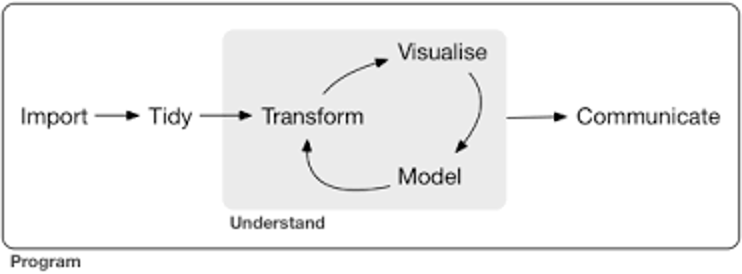 for modeling in R,  https://www.tidymodels.org/start/ 
“An Introduction to Statistical Learning with Applications in R” by James et al.
Modeling data
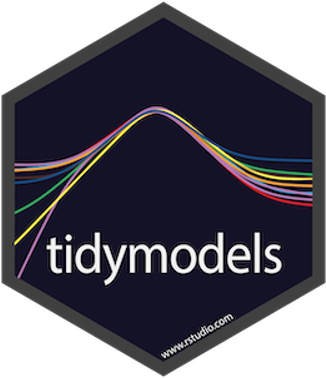 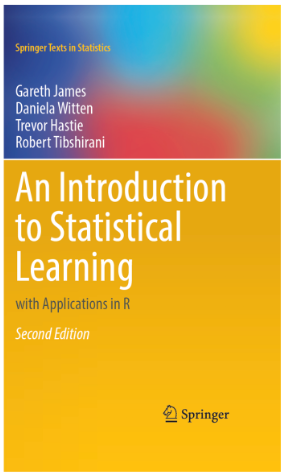 tidytext tutorials
stringr cheat sheet
Blog post(s) by Julia Silge
Julia Silge & David Robinson’s book
Implementation of Google’s BERT framework into R
Natural Language Processing
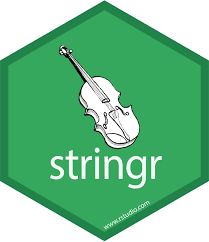 Tidy Tuesday: every Tuesday a new dataset is posted
Kaggle.com: online community of data scientists who build models, working together to come up with optimal predictions. 
data for social good: https://www.drivendata.org/competitions/  provides real data and structures for working through models and coming up with predictions
Practice Doing
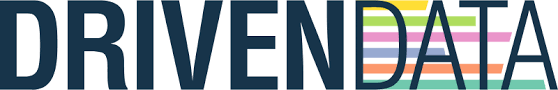 Interactive Graphics
register for a (free) shiny account
create a shiny dashboard to highlight the work you are doing!
gallery: https://shiny.rstudio.com/gallery/
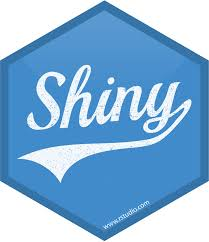 generative art in R by Danielle Navarro https://blog.djnavarro.net/posts/2021-11-01_unpredictable-paintings/ 
inspiration by Thomas Lin Pedersen https://www.data-imaginist.com/art 
illustrate your learnings like Allison Horst https://allisonhorst.com/ 
hand drawn data viz by Giorgia Lupi and Stefanie Posavec http://www.dear-data.com/theproject
aRt
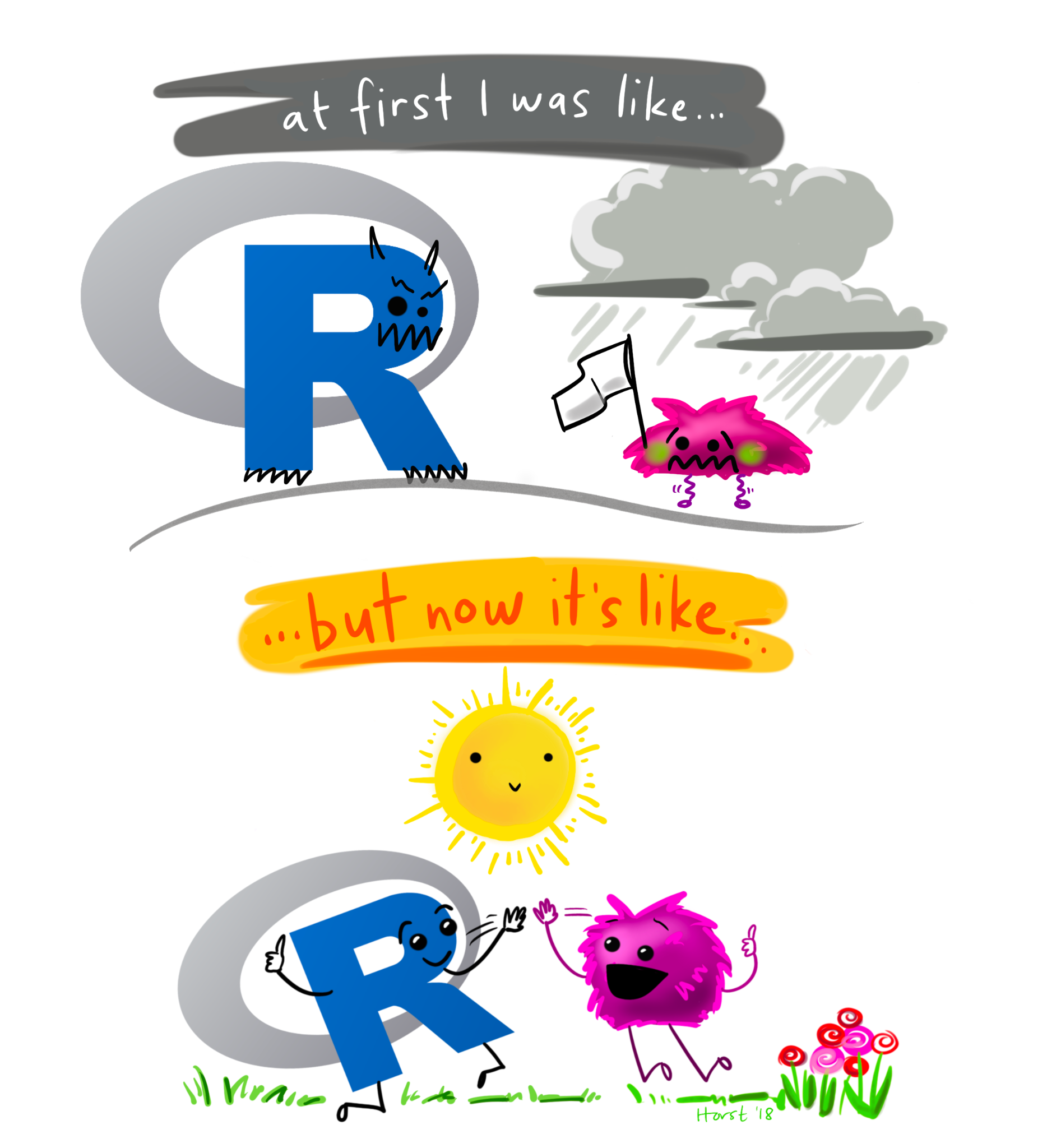 GitHub
collect and highlight your data projects into a single place
the ultimate resource: https://happygitwithr.com/ 
set up your own website, try using distill or quarto
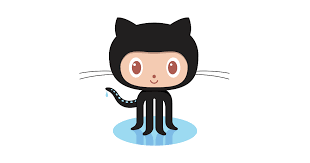 Do Statistics
Do Data Science
Do Data
Thank you
https://hardin47.netlify.app/blog/keep-busy-with-data-science/

Jo Hardin / jo.hardin@pomona.edu